Bruk våre samarbeidspartnere
De er der for deg og norsk bordtennis
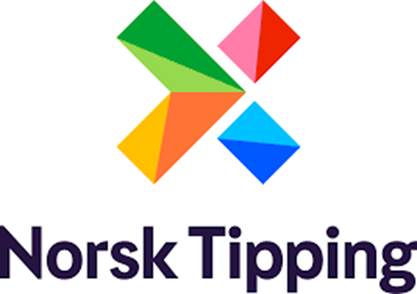 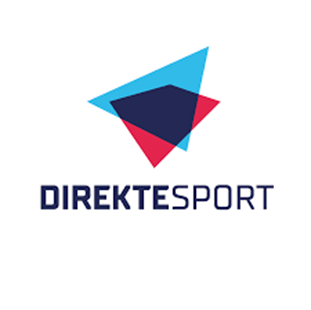 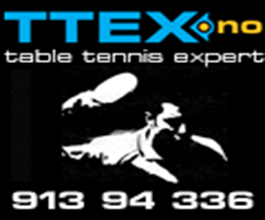 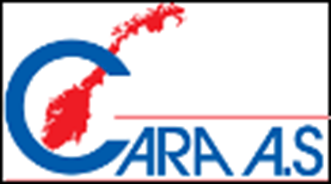 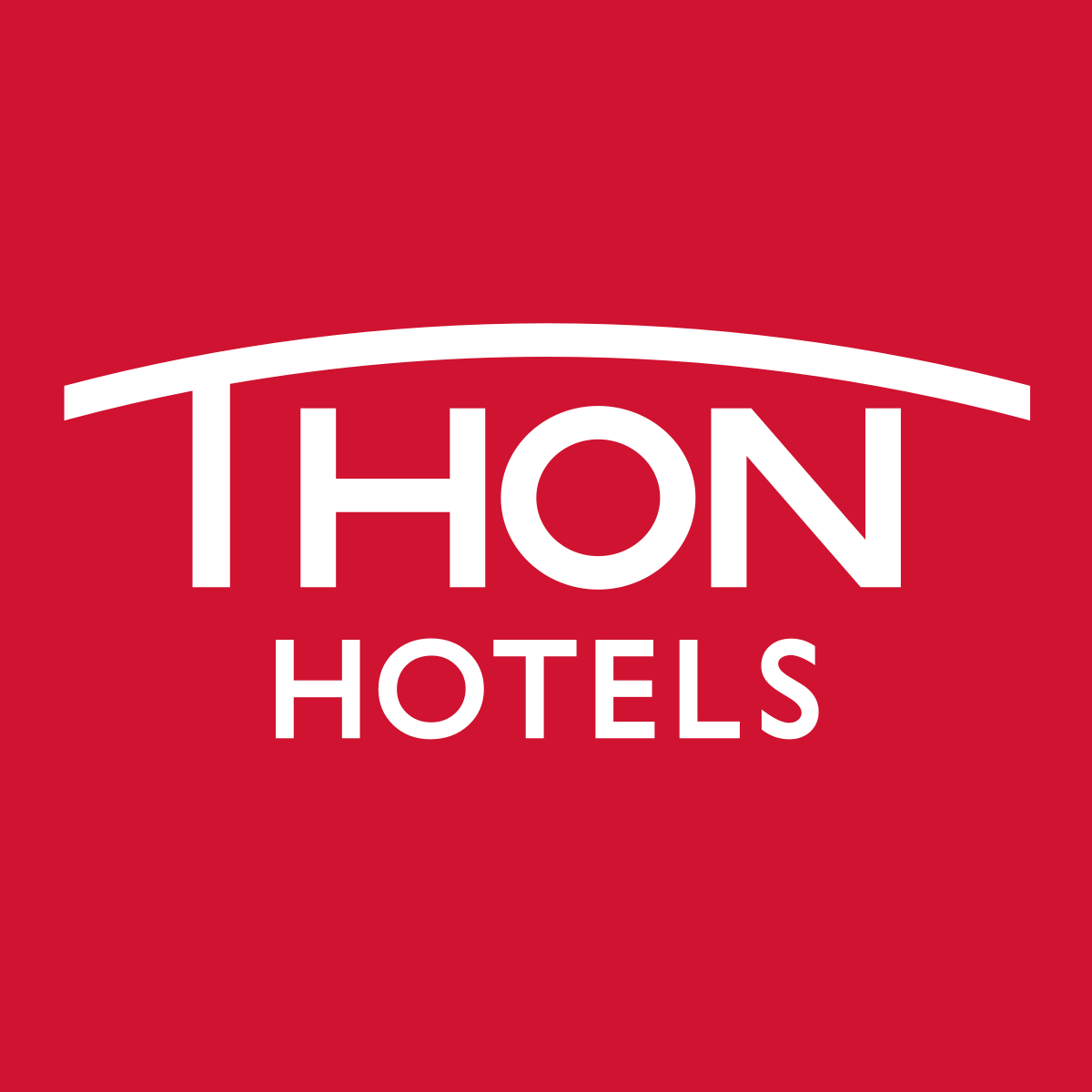 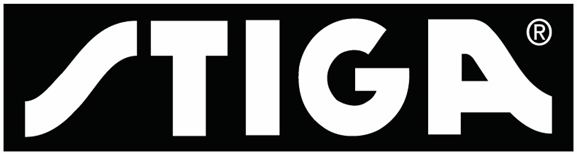 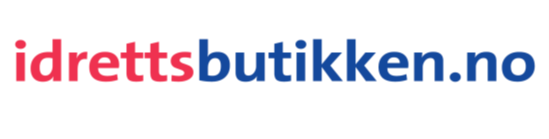 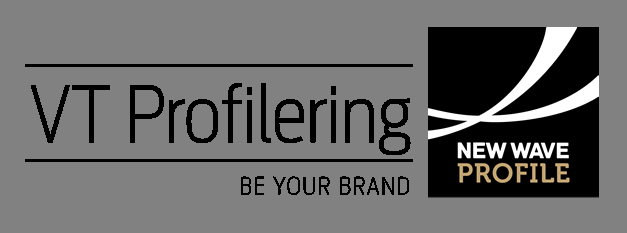 Dette bildet av Ukjent forfatter er lisensiert under CC BY-SA
Dette bildet av Ukjent forfatter er lisensiert under CC BY-SA
Dette bildet av Ukjent forfatter er lisensiert under CC BY-SA
Dette bildet av Ukjent forfatter er lisensiert under CC BY-SA
Dette bildet av Ukjent forfatter er lisensiert under CC BY-SA